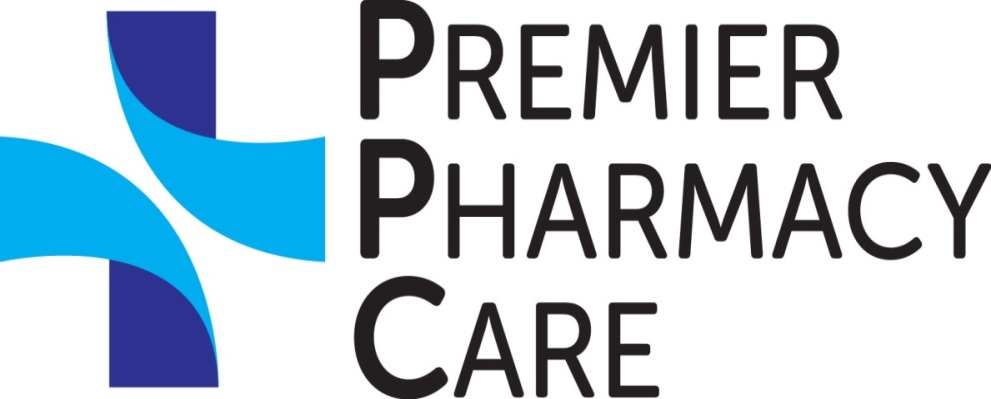 www.premierpharmacycare.com
Pharmacy Policy & Procedure
1
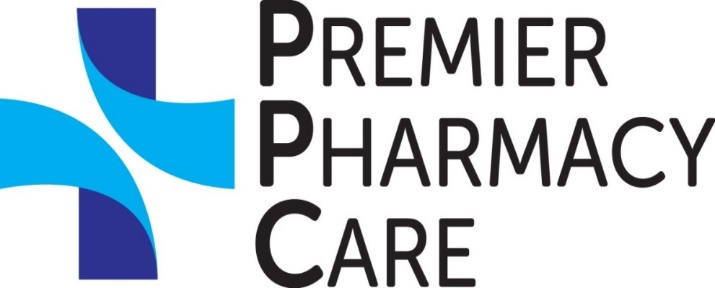 HOURS OF OPERATION

MONDAY THROUGH SUNDAY, 24/7/365
PREMIER PHARMACY CARE 834 HENRI DE TONTI BLVD.SPRINGDALE, AR  72762

PHARMACY PHONE:  479-927-6100
TOLL FREE PHONE:    844-822-0868
PHARMACY FAX:        844-646-6558
PREMIER PHARMACY CARE 760 MICHAELA DRIVENORTH LITTLE ROCK, AR  72117PHARMACY PHONE:  501-992-1006                                                                                           TOLL FREE PHONE:    844-241-6529                                                                                      PHARMACY FAX:        855-271-6286
2
ORDER CUT OFF & DELIVERY
ALL STATS & BACK UP ORDERS REQUIRE A PHONE CALL, NO EXCEPETIONS.
SUNDAY: NO SCHEDULED DELIVERIES.  If you need medication on Sunday, please call the pharmacy.

All REFILLS are scheduled to come on the SECOND delivery, (“night run”). Refills faxed before NOON will arrive that same day.

Any refill order that is sent after NOON, M – F, will arrive the following day on the second delivery.

Any refill order that is sent after NOON on SATURDAY,  will arrive the following MONDAY with your regularly scheduled 2nd delivery.
If a STAT is no longer needed, please notify the pharmacy immediately.
3
PHARMACY DISPENSING STANDARDS
Medication Amounts: Pharmacy will fill certain orders for designated amounts.  Does not apply to short cycle drugs or Medicaid CII drugs.

MCRA/Managed Care
MED A – Seven (7) day supply per order
PRN Meds – Fifteen (15) doses per order.
CIII-V Meds – Thirty (30) doses per order
CII Meds – Entire amount per order. (Reliance only)

Long Term Care
Routine Meds – A month’s supply per order
PRN Meds – 30 doses per order
CII – V Meds – 30 doses per order

Controlled medications will be dispensed until the entire amount has been filled &/or according to number of refills.  

Over The Counter & House Stock Medications: Reliance gets OTCs from Heartland, CANC and SAS use Twin Med.
Premier Pharmacy does not stock OTCs or House Stock meds.  If an OTC is requested by a designated approver, (Richard, Wincy or Vicky B. only for CANC), we will have to order it and it will take 2 – 3 days to deliver.  OTCs that are prescription strength and paid by insurance will automatically be sent.
4
BACK UP & STAT DELIVERIES
CII narcotics will only be backed up for (10) pills.  A second Rx is required for additional medication.
Fentanyl patches will only be backed up for (5) patches, or one box.  A second Rx is required for additional medication.
All STAT orders will be delivered in a “timely manner” and not a specific time frame.  
Medication orders that are time sensitive must be sent then followed up with a phone call to the pharmacy.  
A pharmacist will determine if medication(s) should be sent STAT or backed up from a local pharmacy.  
If the medication is in the emergency kit, nurses will be instructed to take the first dose(s) from there and the rest will be sent on the next scheduled delivery.
5
ORDERING MEDICATIONS
NEW ADMITS AND NEW ORDERS

Send new orders with all required resident information (List on following page.) If any required information is missing, the pharmacy will have to call for clarification and the order will be delayed.

If the medications are needed prior to your next scheduled delivery please send the order and then call the pharmacy for a STAT delivery. 

Premier Pharmacy Care is your facility’s designated pharmacy.  Only PPC is to manage medications for our designated residents.  If a medication needs to be backed up to a local pharmacy, DO NOT call the back up pharmacy directly.  Send the order and call PPC and we will contact the back up pharmacy.
6
INFORMATION REQUIRED FOR Rx
For all new prescriptions:

Resident name and any other pertinent identifying informationName of medicationStrength of medicationDose and dosage formTime or frequency of administrationRoute of administrationDuration of therapy, when applicable (like for antibiotics)Diagnosis or indication for use
If required information is not on the order, the pharmacy can’t fill it.

Refills require signature of  Nurse taking order and transcribing order. 

Additional information for controlled prescriptions:Date prescription was issuedQuantity prescribed (for CII RX)Name, address, and DEA registration number of prescriber
7
ORDERING REFILLS
Refills may be ordered 24/7 and should be ordered when there are 3 days of medication left.  Please do not wait to order so long that a refill becomes a STAT or has to be backed up.

Remember that the cut off time for refills is NOON and that refills are scheduled to come only on the 2nd delivery or “night run”.

If a refill is needed before the next scheduled night run you must send the refill request and then call the pharmacy to have it sent sooner.
8
WHEN TO ORDER REFILLS
As a general rule, medications can be refilled after 75% has been used.

At Premier, we prefer all refills to be ordered with three days left.  This includes 7 day, 14 day and 30 day fills.  For example:

7 day fill = order on the 4th day.
14 day fill = order on the 11th  day.
30 day fill = order on the 27th day.
Again, please fax refills, do not call them in.
9
REFILL TOO SOON
If a medication is ordered too soon, you will receive a fax notification that it is a RTS and when it can be filled.

We will pend the order for refill and it will automatically be filled when allowed. You do not need to re-order the medication.

If you receive a RTS notification and you do not have enough pills, you must notify the pharmacy that a till portion is needed.

Please do not order a refill as soon as you receive a medication.  This can cause duplicate orders to be sent and requires unnecessary follow up from our staff and yours.
10
CHANGES IN ORDERS & DIRECTIONS
CHANGES IN ORDERS
Clarify all changes in Point Click Care. Please indicate that this is an order change and not a new order.  It will help the pharmacy if clarifications are entered in the notes section and not just a DO NOT FILL.

DIRECTION CHANGES
Clarify all changes in PCC. Please indicate that this is a change in direction and not a new order. 
Place a change of direction sticker on the label of the prescription.  Never write on a label. 
Use up medication on hand, if possible.
Refill medication according to schedule.
Label and medication will be adjusted to new directions with refill.
11
ORDERING CONTROLLED MEDICATIONS
CII CONTROLS
Require a written Rx from the physician which can be faxed or escripted. In emergencies, physician may phone in a 72 hour supply.  Any further supply will require a new written prescription.

PPC is a long-term-care pharmacy and does not require a hard script. If the script is faxed, void it, mark through it or write “faxed” with the date, and keep it for your files.  DO NOT GIVE THE HARD SCRIPT TO PPC DRIVERS.

Retail pharmacies, such as  Walgreens, DO NEED the hard script before they can fill an order.  If a medication is backed up to a retail pharmacy, you WILL give the script to the driver.

CIII-V CONTROLS
Nurses can call in telephone orders if they are an agent of the physician. This only applies to  controls’ in the  III-V class.
12
DELIVERY OF NON-CONTROLS
The driver and a member of your nursing staff will check each med in the tote against the manifest.  Please do not make the driver wait to check in medications unnecessarily. 

Make note on the manifest of any discrepancies or missing medications.  If a medication is listed on the manifest, but is reported missing later, the pharmacy must refer to the manifest and the facility will have to pay for the med to be sent again.  

There will be two copies of each manifest; one for the driver to take with him and one for the facility.  There may be notification forms in the tote communicating why an order was not sent or why a partial fill was sent. 

After checking in meds, please sign your name legibly and enter the date and time.  In case of a discrepancy or a misplaced medication, it is important for the pharmacy to know who signed for the delivery.
13
DELIVERY OF CONTROLS
Controls arriving with your routine delivery will be bagged separately in a SEALED RED BAG.

Controls must be verified at the time of delivery with the driver and nurse signing the manifest and IPad. 

 Check the medication, label & the amount very carefully.  This is the only time you can return them to the pharmacy. 

Controls arriving in a narcotic e-box will come with a form listing each medication and the amount to be signed by nurse & driver.
14
EMERGENCY KIT PROCEDURES
There must be an order for all meds used from the E-kit.  A charge slip is not an order and the pharmacy does not know to send any remaining quantity.

The E-kit slip should be faxed with the prescription so that the E-kit quantity can be deducted from the prescription.

The nurse is responsible for recording the use of medications, documenting all required information on enclosed charge slip and faxing to the pharmacy.

Timely notification of  medication use assures the following:
Continuity of patient care and appropriate billing for meds used.
Communication to the pharmacy that a replacement box is needed.

After faxing, make a copy of the charge slip for your records and then place the original charge slip back into the E-kit.
15
PROCESS FOR REFILLING             NON-CONTROL & IV EKITS
Once a med is used out of the Ekits in accordance with Ekit usage procedures, the nurse will immediately fax charge slip to the pharmacy. 

NOTE - Any items used from E-kits, but not accounted for, will be billed to the facility.

Each week all Ekits will be changed out on Fridays. This will help ensure that the Ekits are fully stocked going into the weekend and that medications do not expire.
16
ACCESSING NARCOTIC EKITS
The DEA regulations for accessing controlled drug Ekits are under the following 4 conditions:

1.	A CII-CV prescription written by the prescriber can be faxed to the pharmacy.  The E-kit slip should be faxed with the prescription so that the E-kit quantity can be deducted from the prescription. 

2.	The prescriber can call the pharmacy if there is no written CII prescription and verbally give a 72 hour emergency CII prescription to a pharmacist.  The doctor then has 7 days to provide the hard copy of the CII prescription to the pharmacy.
17
NARCOTIC EKITS CONT.
3.	The prescriber can call the pharmacy if there is no written CIII-CV prescription and verbally give a CIII-CV prescription. 

4.	If there is no written prescription for CIII-CV, and the prescriber has a designated nurse agent in the facility, the agent can call the prescription in to the pharmacy.  

After the pharmacy receives the prescription either by fax, electronically or by phone, the controlled drug Ekits may then be accessed.
Once a med is taken out, the usage slip is to be filled out and faxed immediately to the pharmacy.  A replacement kit will be sent on the next run.
18
NARCOTIC EKIT POLICY
The access to the controlled drug EKits will be on the honor system i.e. nursing must comply with one of the 4 conditions above before removing a controlled medication from the controlled drug EKits. 

If these conditions are not met before removing a controlled medication from the EKit then pharmacy will notify the Administrator and/or DON to inform them that the honor policy is not being followed. 

If the practice continues then the NH COO and Nurse Consultants will be notified and controlled Ekits will be removed from the facility.
19
RETURNING MEDICATIONS
Refused Medications: Medications refused at the door will be returned to the pharmacy and issued a credit.

Medications must be returned within 72 hours of delivery.

Returned Medications: Once medications are accepted at the facility they are considered Returns and are subject to regulations issued by the Board of Pharmacy. 

Complete a Return Drug form writing all medications being returned or use refill stickers and reason why.  Call pharmacy to initiate a pick up ticket.

If you prefer to fax instead of call, you must mark through the bar codes with a sharpie.  If you fax refill stickers on the return form, they will be read as a refill by our software.

Place medications with form and have ready to be picked up by the driver.  Keep a copy for your records.
20
MEDICATION ELIGIBLE FOR RETURN
Pharmacy must receive notification of return within 72 hours of delivery to the facility. 

Tablets and Capsules:
Must be sealed in unopened tamper-evident packaging.
Only Full blister cards are eligible for credit

Liquids:
Must be in manufacturer’s packaging with tamper evident seal in place. 

Injectables:
All items must be in manufacturer’s original container, sealed and unopened.
Any refrigerated item is not eligible.
21
ITEMS NOT ELIGIBLE FOR RETURN
Blister cards that cannot be re-dispensed
Odd, till–cycle quantities
Partial cards are not eligible
Compounds
Half tabs
Metered dose inhalers
Eye Drops
Topicals
Reconstituted products
Controlled substances
Refrigerated items
Infusion therapy medications (compounded or otherwise) 
Medications dispensed by a pharmacy other than Premier
Any med dispensed in an Rx vial or Rx bottle
Items with tamper seals that are no longer intact
22
IV MEDICATIONS
IV Meds are mixed as ordered for your resident and CAN NOT be returned. 

Due to the expense of IV medications, fluids and supplies are sent on a 3 to 5 day schedule.  

You will receive a fax or call when it is time to refill, asking if you want more supplies and/or if there are any changes.  

If facility does not reply, the pharmacy will not send the refill.
23
REPORTING AN ERROR
If you receive incorrect medications, label or mis-packed cards, please contact the pharmacy immediately for replacement.

If an order doesn’t arrive when expected, call the pharmacy.  Don’t allow the resident to miss a dose.

If you are having ongoing service issues with the pharmacy, call Shenee Gilbert or Tatia Irwin with details of the issues.  

In order for us to research the problem we need to know the name of the resident, the medication, date and time ASAP.  

Again, don’t wait to reach out to us if you have a problem.  We can’t fix it if we don’t know about it.
24
PHARMACY CONTACTS
TATIA IRWIN, SENIOR ACCOUNT EXECUTIVE
479-280-8440  Mobile     tirwin@ppcsherwood.com
 
SHENEE GILBERT, PHARMACY  NURSE CONSULTANT
501-581-2932  Mobile     sgilbert@ppcsherwood.com

MINDY FRAZIER, ACCOUNT EXECUTIVE
479-422-8628  Mobile     mfrazier@ppcsherwood.com

AMANDA SCISSELL, PHARMACIST IN CHARGE, NLR
501-992-1006  Office     ascissell@ppcsherwood.com

CALEB FOSHEE, PHARMACIST IN CHARGE, SPD
479-927-6100  Office     cfoshee@ppcspringdale.com

LEAHA CALLES, BILLING SUPERVISOR    
501-992-1006  Office      lcalles@ppcsherwood.com

TRAVIS EZELL, ASSISTANT DIRECTOR OF OPERATIONS
870-405-7041  Mobile     tezell@ppcsherwood.com

RICHARD CHAPMAN, CHIEF OPERATING OFFICER
501-813-5971  Mobile     bsky57@aol.com